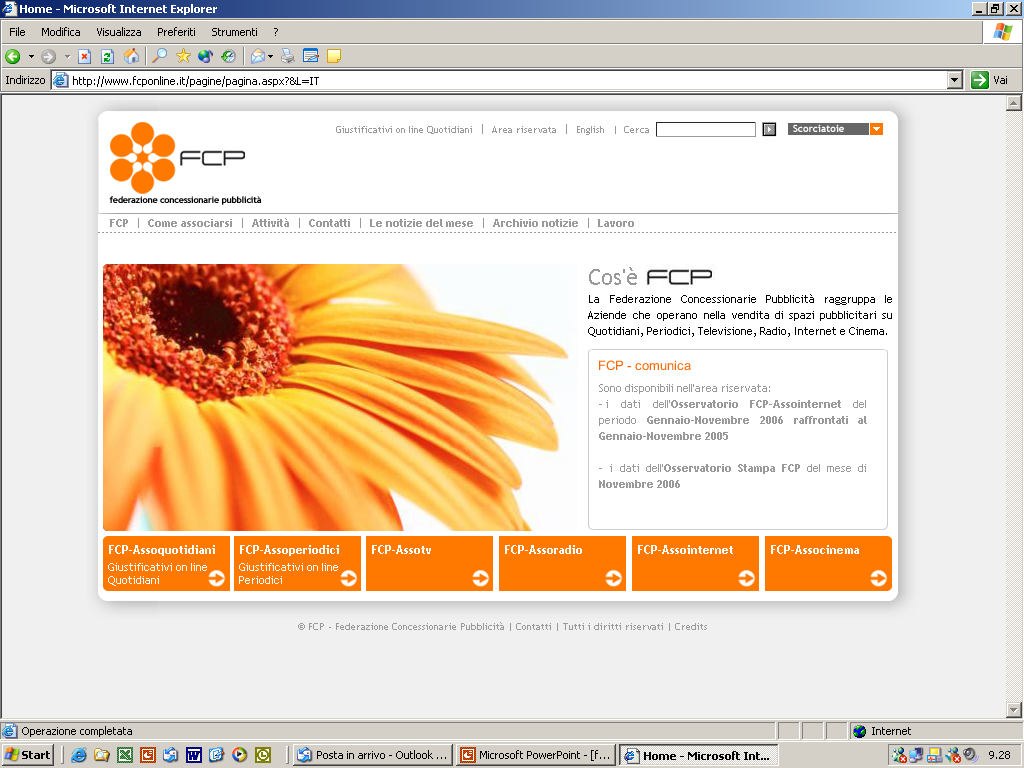 PRESENTAZIONE DATI GIUGNO 2017 OSSERVATORIO STAMPA - FCP
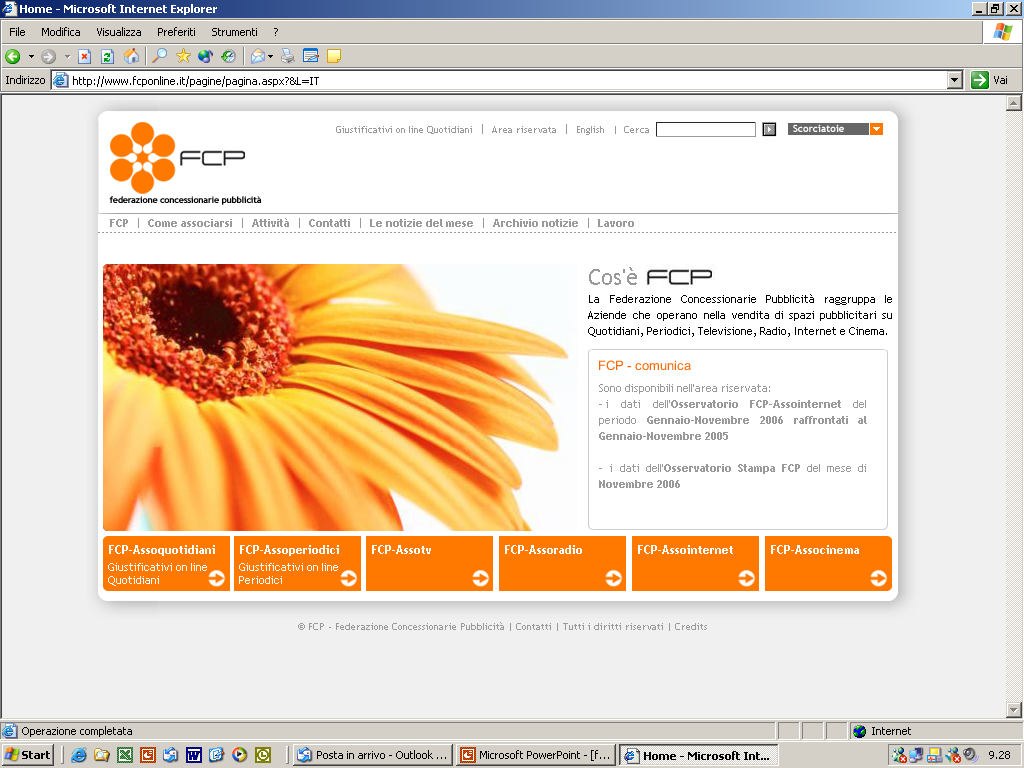 Milano, 28 luglio 2017
QUOTIDIANI - Fatturato (per 1.000) e Spazi 2017
QUOTIDIANI – Fatturato (per 1.000) e Spazi 2017
Pagina 1 di 2
QUOTIDIANI – Fatturato (per 1.000) e Spazi 2017
Pagina 2 di 2
QUOTIDIANI – Peso % del Fatturato e degli Spazi 
Progressivo a Giugno
PERIODICI - Fatturato Totale (per 1.000) 2017
PERIODICI - Fatturato (per 1.000) e Spazio Tabellare 2017
PERIODICI - Fatturato (per 1.000) Speciale 2017
Testate divise per GruppiPeriodo Gennaio 2016 – Giugno 2017 - FATTURATI (per 1.000) E SPAZI
Periodo Gennaio 2016 – Giugno 2017 - FATTURATI (per 1.000) E SPAZI
Periodo Gennaio 2016 – Giugno 2017 - FATTURATI (per 1.000) E SPAZI
FINE
PRESENTAZIONE
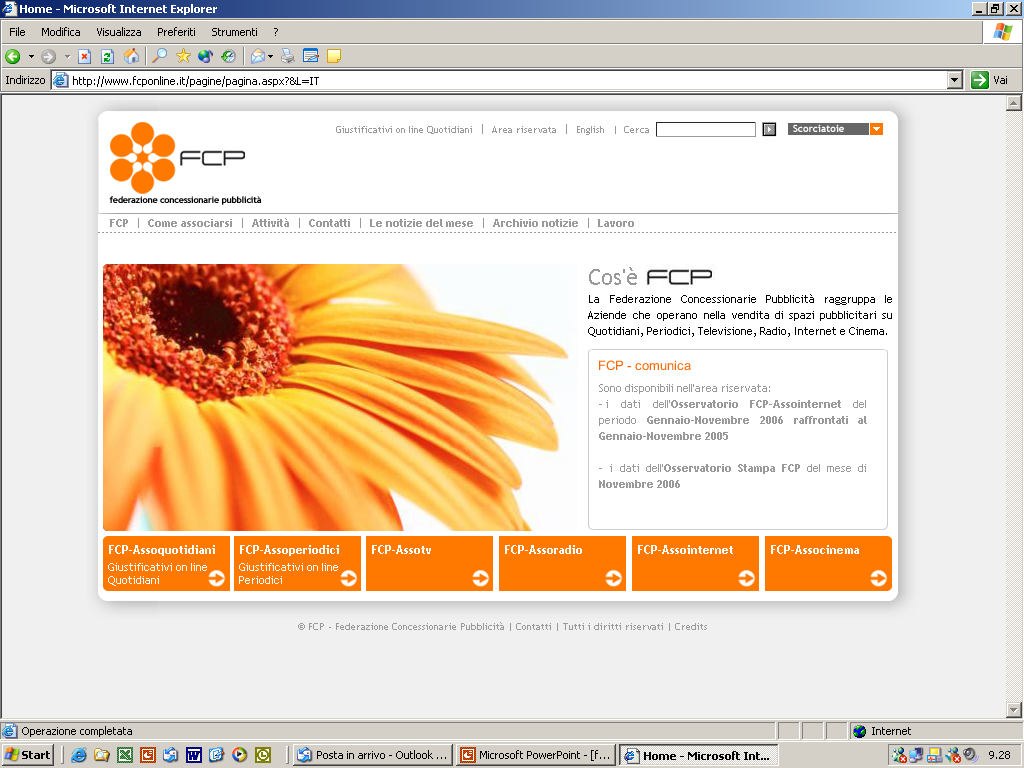